Zoeken naar wetenschappelijke bronnen voor biologie
2018
1
Wat gaan we doen?
Tips voor zoeken naar wetenschappelijke literatuur in de Fontys digitale mediatheek

Stappenplan informatie zoeken

Waar kan je terecht met vragen / 
   ondersteuning?
2
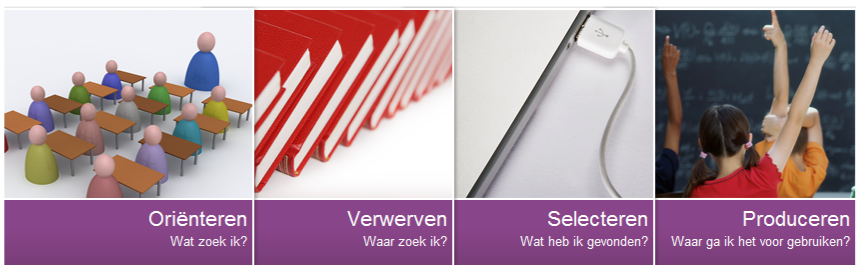 Altijd 4 stappen
Wat zoek ik?
 Waar en hoe zoek ik? 
 Wat heb ik gevonden?
 Wat doe ik ermee?
3
[Speaker Notes: .e gaat volgens een vast stappenplan werken . Dit stappenplan komt dadelijk ook zo in de workshop terug

Ik ga iedere stap even korte toelichten.]
Zoektermen:
Synoniemen
variaties
vertalingen
schrijfwijze
   
Denk aan vaktermen.  (zie ook het stuk Onderzoeksverslag Voortplanting en ontwikkeling en het ‘basisartikel’)
4
Weet wat je zoekt…
Afbakenen op: 
  	  - periode
      - taal
      - type document
      - niveau
      - geografie

  …dan weet je ook beter wat je níet zoekt!
5
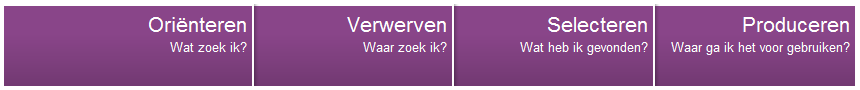 Waar zoek ik?
-> Maak een zoekplan : http://toolbox.fontysdienstoeno.nl/definieren/zoekplan/zoekplan-literatuuroonderzoek/
Google Scholar
Biep.nu (eigen zoekmachine Fontys) 
Fontys e-journals (fulltext artikelen) 
Specifieke databanken
6
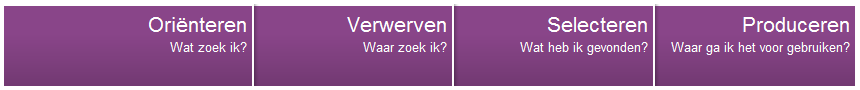 Hoe zoek ik?
Geavanceerd zoeken / combineren van termen
AND/OR/NOT: zweefvliegen AND insecten, mieren OR formicidae, berenklauw NOT snack
Trunceren: allerg*
“” : zoek op exacte tekst: “immunologische reactie”
Pdf : zoek alleen pdf-bestanden

Elke databank heeft opties om je zoekvraag te verfijnen.
Scholar.google.nl
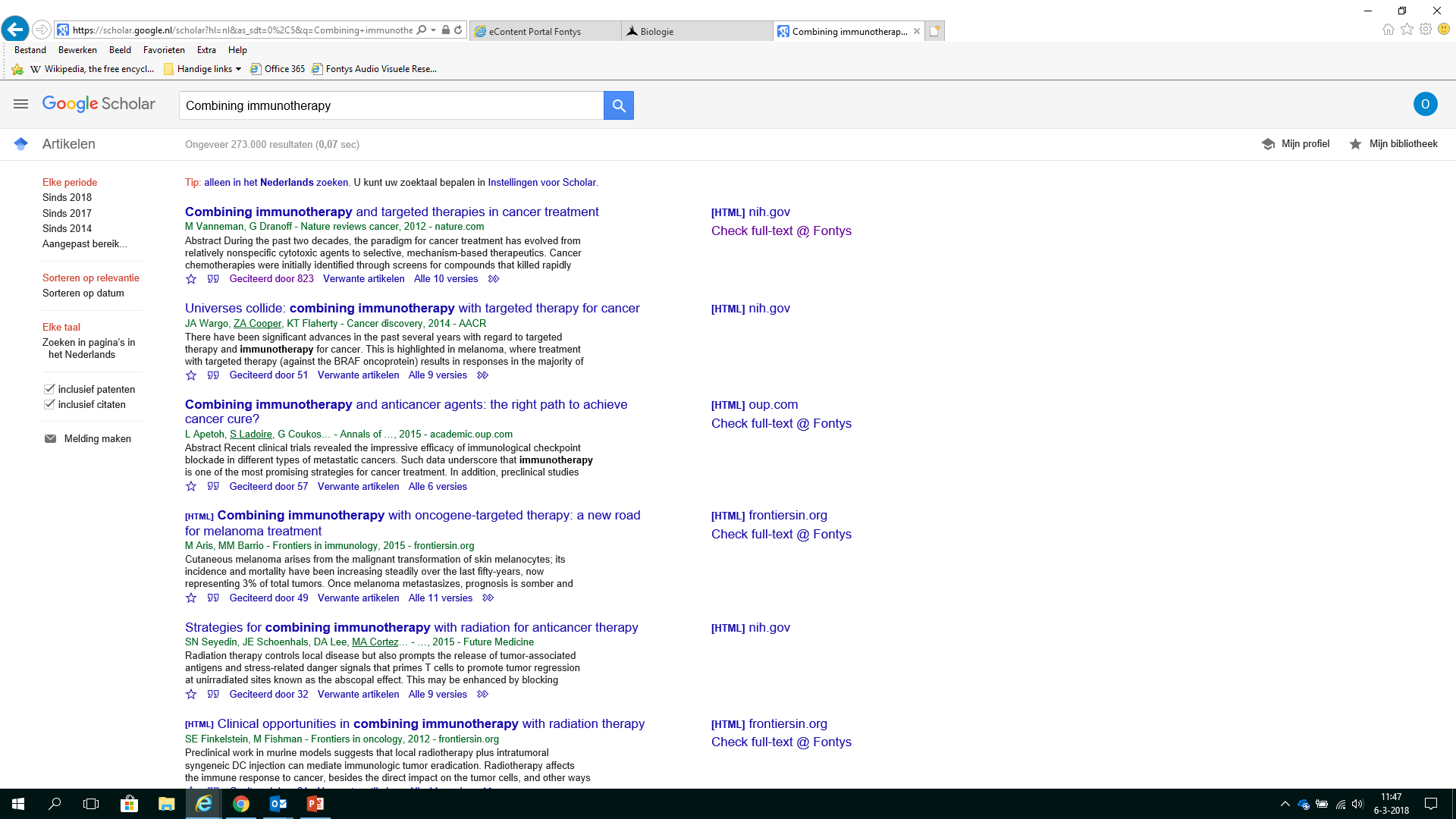 8
https://fontys.nl/Moller.htm
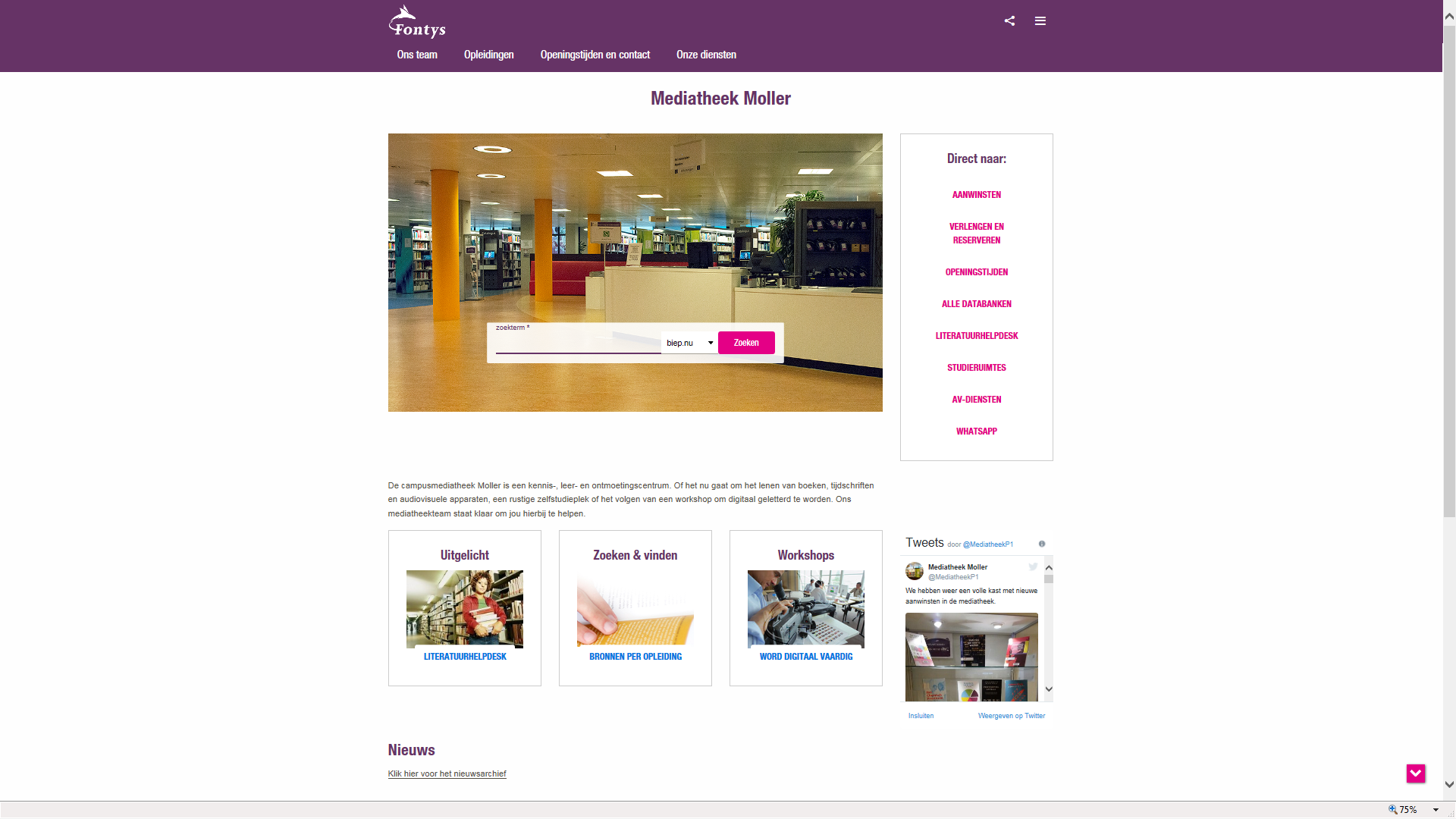 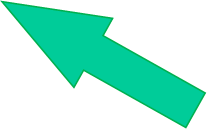 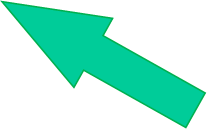 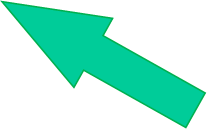 https://fontys.nl/Moller/Opleidingen/Biologie.htm
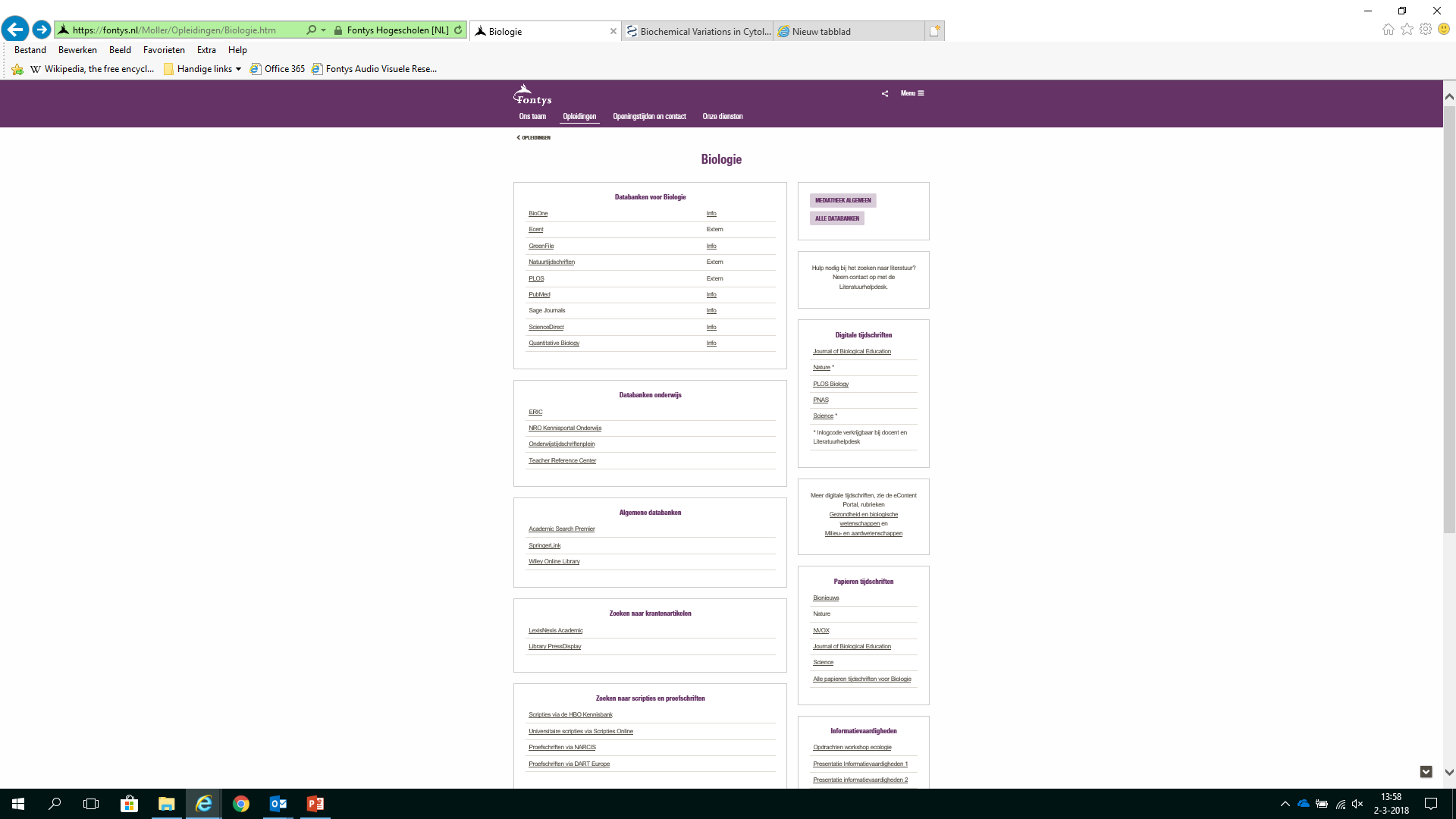 10
PubMed
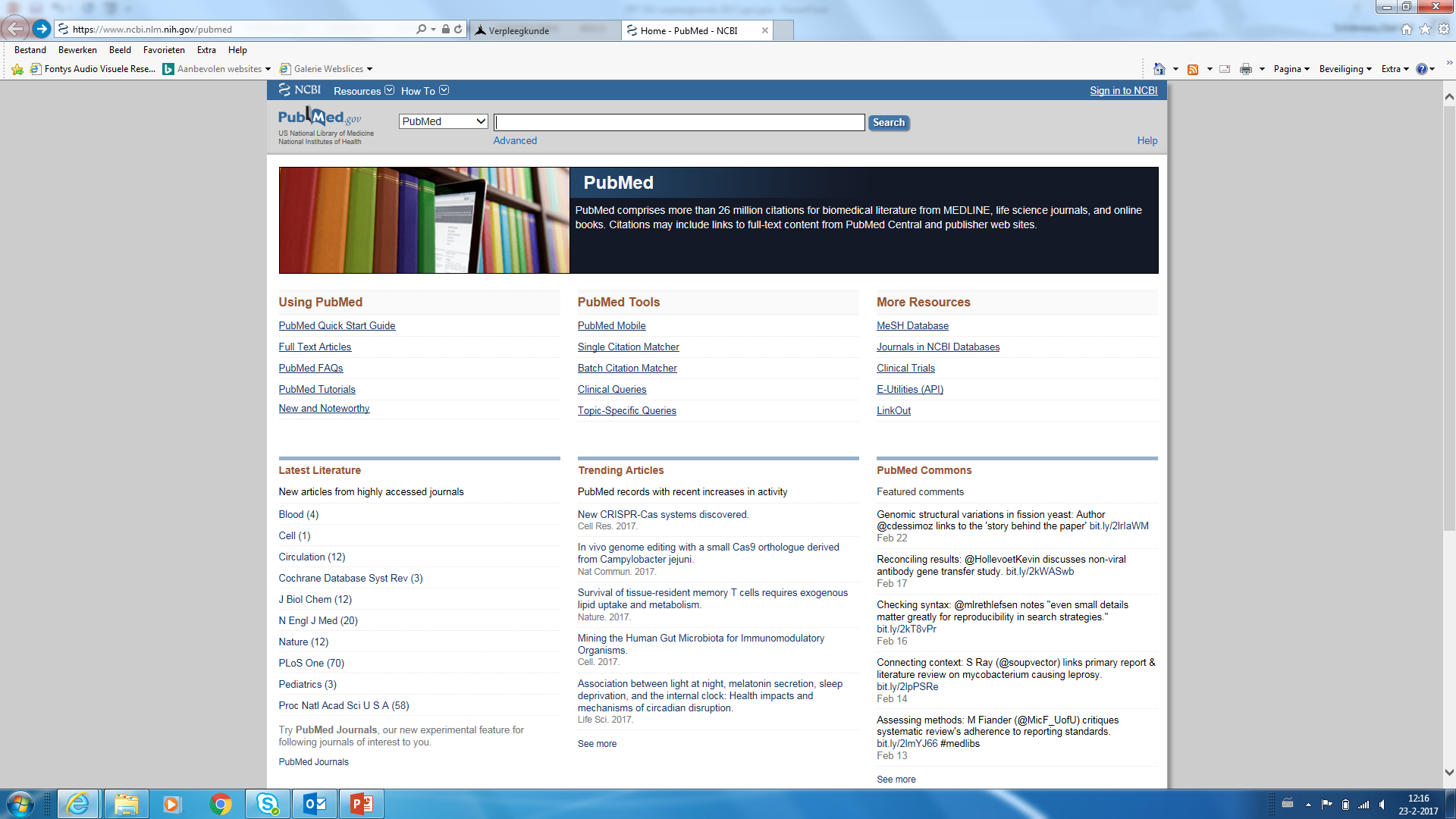 Academic Search Premier
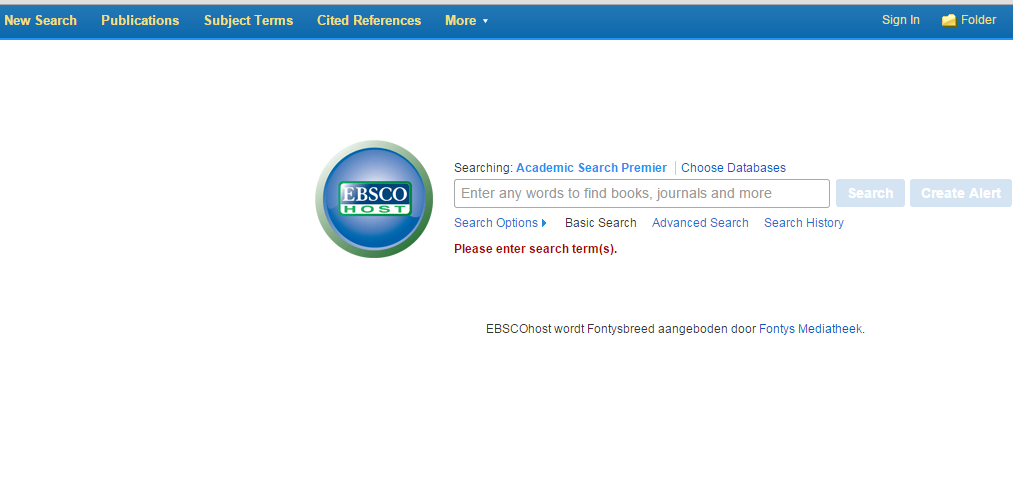 12
Springerlink
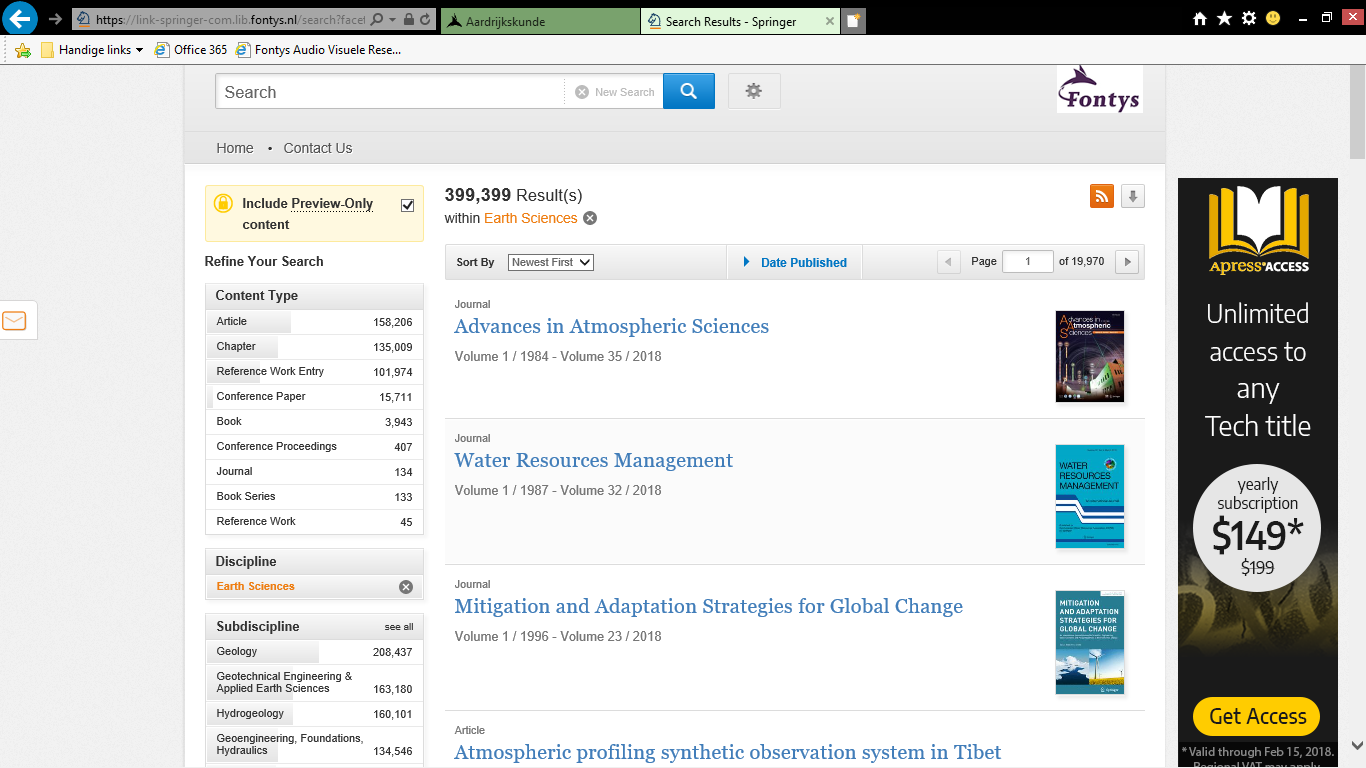 13
Science Direct
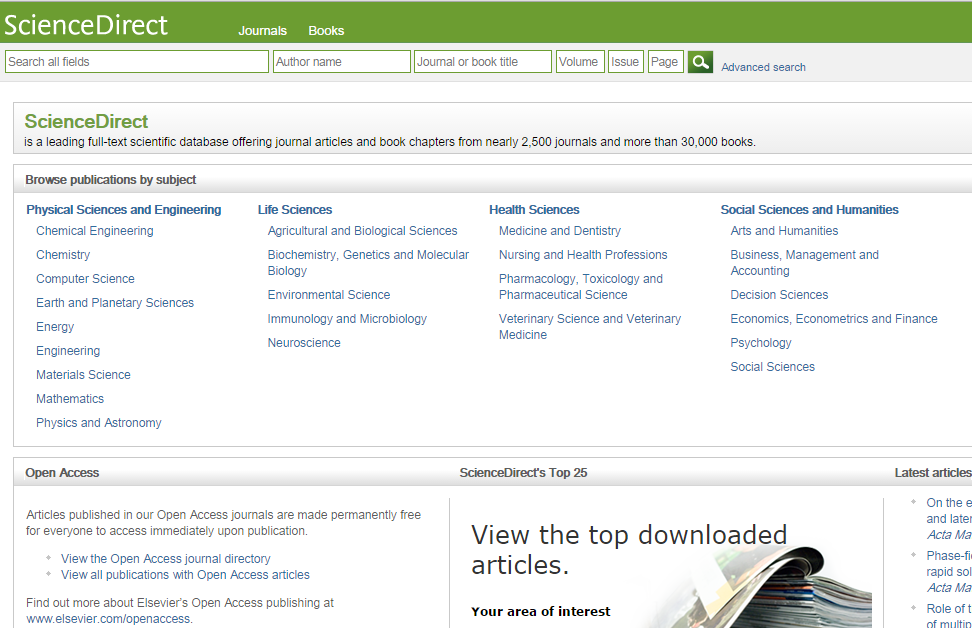 14
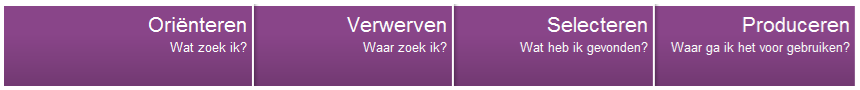 Wanneer is een bron wetenschappelijk?
Het tijdschrift
De uitgever
De auteur
De inhoud
De actualiteit 
Relevantie en geschiktheid
Betreft het een wetenschappelijk artikel?
http://toolbox.fontysdienstoeno.nl/wp-content/uploads/2015/05/Beoordelingscriteria-Wetenschappelijke-Artikelen-2.pdf
Literatuurhelpdesk Moller
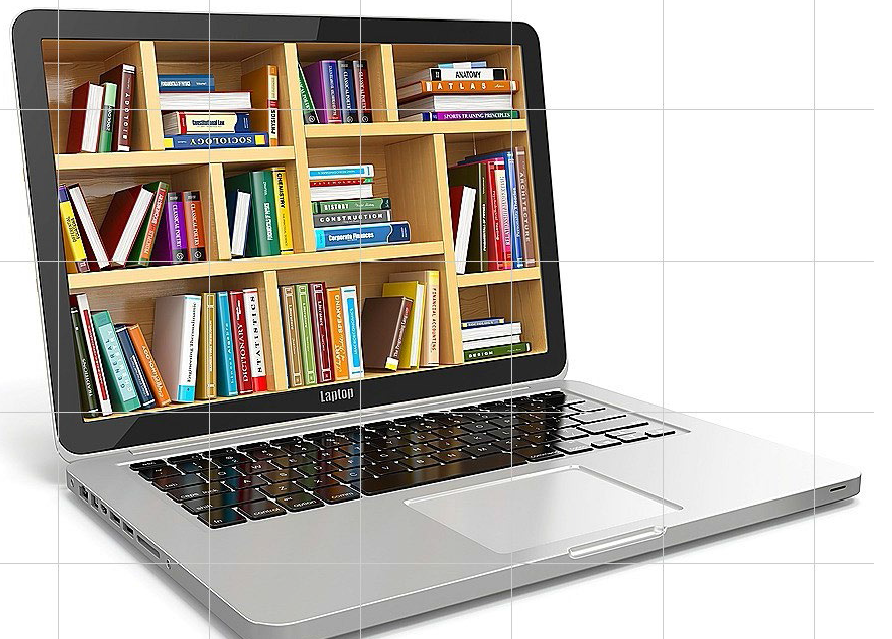 Jullie zoeken,
wij ondersteunen
literatuurhelpdeskmoller@fontys.nl
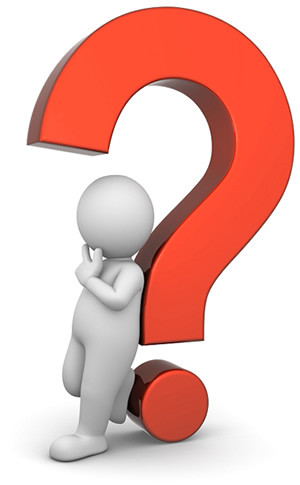 Nog vragen?